Abelardo Padilla Blanco 

Alcalde 


Juan de Acosta 
2012 - 2015
Para Generar el Cambio!
Informe de Gestión
100 días
Dependencias
Secretaria de Gobierno
Secretaria de Salud
Secretaria de Educación
Secretaria de Planeación e Infraestructura
Secretaria de Hacienda
Comisaria de Familia
Inspección de Policía Juan de Acosta y Corregimientos
Umata
Secretaria de Turismo
Secretaria de Cultura
Renace la esperanza del Buen Gobierno
Al rendir a la Comunidad el primer Informe de gestión, con motivo de celebrarse los primeros 100 días del Gobierno Popular, periodo 2.012 – 2.015, debo destacar que los gobiernos locales son una escuela abierta de civismo y democracia, pues tiene la representación más cercana a los ciudadanos, de sus sentimientos, aspiraciones e intereses.
En ellos, se llevan acabo procesos de aprendizajes surgiendo nuevos vínculos, mejor comunicación y más interacción entre el sector público, el sector privado, las organizaciones sociales y los ciudadanos. 

En la actualidad, la única manera de hacer políticas públicas efectivas es mediante la acción concertada de las autoridades públicas, la sociedad civil y el sector privado.
La Rendición de Cuentas es un componente de los principios constitucionales de transparencia, publicidad y responsabilidad. 

Rendir cuentas es dar explicaciones, justificar, someter al escrutinio público, al examen, a la revisión de la ciudadanía, las decisiones y las actuaciones de los servidores públicos en desarrollo de la gestión de lo público. Constitucionalmente los servidores públicos están al servicio del Estado y al servicio de la comunidad.
La Rendición de Cuentas a la ciudadanía tiene como propósito posibilitar mejores condiciones de transparencia, generar confianza entre gobernantes y ciudadanía, y facilitar el control social. 

No se trata de un informe que la ciudadanía recibe pasivamente, es un instrumento para hacer seguimiento y evaluación a la administración pública. Es la posibilidad de evaluar, de dar explicaciones, de mostrar las fortalezas y las dificultades.
El informe que presento a mis conciudadanos concierne a estos primeros 100 días de Mandato Popular, que lo distribuiré en 3 partes: 
1. Revisión del Informe Acta de Gestión del Alcalde saliente; 
2. Diagnóstico de la situación encontrada  el primero de Enero de 2.012 y Acciones emprendidas; 
3. Proyecciones inmediatas y mediatas de gobierno
REVISIÓN DEL INFORME ACTA DE GESTIÓN DEL ALCALDE SALIENTE
Gestión Desarrollo Territorial 
En el cuatrienio anterior no se efectuaron modificaciones al Plan Básico de Ordenamiento Territorial; en el cuatrienio iniciado, se hace necesario introducirle cambios en el marco acuerdal municipal en concordancia con la Agenda 20/20.
Desde los planes sectoriales y poblacionales, se continuará construyendo las bases para el desarrollo territorial.
REVISIÓN DEL INFORME ACTA DE GESTIÓN DEL ALCALDE SALIENTE
No se entregaron informe de Gestión al Concejo Municipal y Órganos de Control.
Se desconoce los informes de seguimiento y autoevaluación del Plan de Desarrollo Municipal 2.008 – 2.011.
No se entregaron informes de seguimientos a las Metas del Plan de Desarrollo Municipal 2.008 – 2.011.
Se buscan los estudios técnicos de amenazas, riesgos y vulnerabilidad
REVISIÓN DEL INFORME ACTA DE GESTIÓN DEL ALCALDE SALIENTE
En el Informe de Gestión de la Administración Saliente se recibió una relación de contratos de Obras Públicas, más no se evidencian soportes, ni el archivo de la contratación, situación que ha causado traumatismo para la presentación de los informes a los órganos de control.
Faltaron las Actas de Liquidación de los contratos terminados y cancelados.
REVISIÓN DEL INFORME ACTA DE GESTIÓN DEL ALCALDE SALIENTE
La Administración Saliente omitió enviar a la Oficina de Prevención y Desastres la relación completa de las damnificados por la Ola Invernal, situación que perjudico a algunas familias.
Los contratos de concesiones de los servicios de acueducto, aseo y alumbrado público, no se evidencia acompañamiento del servicio de interventoría, infringiendo el Estatuto Anticorrupción.
Gestión Financiera
En el informe de Gestión del Secretario de Hacienda saliente no se recibió el Marco Fiscal a Mediano Plazo (MFMP) que se debió presentar como anexo al Presupuesto de la vigencia 2011. MFMP que debió reflejar la realidad financiera de la entidad en un sendero de 10 años, tal como lo establece la Ley 819 de 2003.
Las ejecuciones Presupuestales 2008 – 2011, no muestran la real situación financiera de la entidad.
Gestión Financiera
No se recibió la relación de las  Reservas Presupuestales, ni de Cuentas por Pagar. Estas deudas se encuentran sin financiación, superando la cifra de  $ 1.200 Millones. Esta cifra hace parte del  Déficit Fiscal.
No se recibió formalmente el Acta de Informe de Gestión de Acuerdo a la Ley 951 de 2005, por parte del Secretario de Hacienda Saliente, ya que en esta dependencia se recibió solamente una relación en Excel de las Cuentas por Pagar del periodo 2008 – 2011. Es decir, que no se constituyeron, mediante acto administrativo, las cuentas por pagar al cierre del 31 de Diciembre de 2011.
Gestión Financiera
La  relación de  Cuentas por Pagar recibidas, correspondiente  al periodo 2008 – 2011, suman un valor superior a los $1.200 Millones, cuentas sin fuente de financiamiento.
No se recibió formalmente en el Informe de Gestión de la Administración saliente, ni del Secretario de Hacienda saliente el monto de deudas con: Seguro Social, Fondo de Pensiones, Cuotas partes Pensiónales, DIAN, SENA, ICBF, Escuelas Industriales, Superintendencia Nacional de Salud.
Gestión Financiera
En el Informe de Gestión no se relacionaron las deudas con terceros, del Cuerpo de Bomberos y CRA, lo que indica que la Administración Saliente ejecutó recursos de Destinación Especifica pertenecientes a terceros.
MONTO DEFICIT FISCAL ACUMULADO 
DICIEMBRE 31 DE 2.011
MONTO DEFICIT FISCAL ACUMULADO 
DICIEMBRE 31 DE 2.011
RECURSOS SOBRETASA BOMBERIL RECAUDADOS Y NO INVERTIDOS, PERIODO 2.008 – 2.011 $47.001.322.
RECURSOS SOBRETASA MEDIO AMBIENTE A FAVOR CRA NO TRANSFERIDOS A ESTA ENTIDAD 2.000, 2.001, 2.002, 2.003 y 2.011 $186.542.395 
APORTES A LA FEDERACIÓN COLOMBIANA DE MUNICIPIOS ADEUDADOS 2.005 – 2.011 $13.931.550.
.
MONTO DEFICIT FISCAL ACUMULADO 
DICIEMBRE 31 DE 2.011
CUENTAS POR PAGAR CALIDAD EDUCATIVA 2.008 – 2.011 $52.093.342.
DEUDAS CON EL SECTOR SALUD EPS-S CAPRECOM – MUTUAL SER Y SUPEINTENDENCIA NACIONAL DE SALUD, por valor superior a los $ 1.200 Millones.
NO EXISTE EVIDENCIAS DE ACTAS DE LIQUIDACIONES DE CONTRATOS DEL RÉGIMEN SUBSIDIADO EN SALUD VIGENCIAS 2.010 Y ANTERIORES.
MONTO DEFICIT FISCAL ACUMULADO 
DICIEMBRE 31 DE 2.011
DEUDAS POR CONCEPTO DE SUBSIDIOS DEL SERVICIO DE AGUA POTABLE Y ASEO $542.944.376. 
DEUDA CON LA COMISIÓN NACIONAL DEL SERVICIO CIVIL POR SUSCRIPCIÓN DE CONVENIO POR CARGOS OFERTA PÚBLICA DE EMPLEO DE CARRERA POR $6.600.000.
DEUDA PÚBLICA DEL MUNICIPIO POR SUSCRIPCIÓN DE CONTRATOS DE EMPRÉSTITOS, PERIODO 2.008 – 2.011, POR $900 MILLONES DE PESOS, PIGNORANDO LOS RECURSOS DE SGP LIBRE DESTINACIÓN
Gestión Administrativa
No se recibió inventario de las Hojas de Vida de empleados activos e inactivos de la entidad.
No se realizaron las Evaluaciones de Desempeño de los Empleados de Carrera Administrativa.
No se evidencia Acto Administrativo de determinación del Organigrama de la Administración Municipal.
No se entregó de manera actualizada el cálculo actuarial, ni los informes de PASIVOCOL, ni del FONPET.
Gestión Administrativa
No se ejecutó el Plan Anual de Capacitación.
No se mostró evidencia de inventario de bienes muebles e inmuebles ni del plan estratégico de informática y comunicaciones
Gestión Jurídica
NO se recibió el inventario de los procesos que cursan contra el municipio en  diferentes juzgados municipales y en los juzgados administrativos del Distrito de  Barranquilla.
No se recibieron los expedientes de procesos Ordinarios Laborales, ejecutivos laborales, ni ejecutivos contractuales. Al parecer no se  ejerció la defensa jurídica de la entidad
Por orden judicial se viene embargando la cuenta receptora de los recursos del SGP y entre enero – marzo de 2012, se han ordenado embargos por una suma superior a  $200 Millones.
ESTIMACIÓN DE LOS EMBARGOS DECRETADOS CONTRA RECURSOS FINANCIEROS DEL MUNICIPIO:
Gestión documental
No se recibieron archivos de Gestión por Dependencias.
No se recibieron Tablas de Retención Documental.
No existe un Archivo General Organizado.
No se avanzo en la aplicabilidad de la Ley de Archivo.
El Municipio de Juan de Acosta está calificado, por la Procuraduría General de la Nación, con un Nivel de Alerta Alto en el componente de Administración de la Información.
DIAGNÓSTICO DE LA SITUACIÓN ENCONTRADA  EL 1 DE ENERO DE 2.012 Y ACCIONES EMPRENDIDAS
Gestión de Desarrollo Territorial
Formulación, Aprobación y Ejecución Plan de Desarrollo Municipal 
Esquema Ordenamiento Territorial 
Participación Comunitaria 
Gestión Sectorial
Educación. 
Salud
Deporte
Cultura y Patrimonio
Desarrollo Agropecuario y Turismo
Medio Ambiente y Riesgo  
Poblacional (Infancia y Adolescencia, juventud, mujer, adulto mayor, discapacitados y desplazados)
Gestión de Desarrollo Territorial
Gestión Financiera 
Gestión Tributaria 
Gestión Presupuestal
Gestión Tesorería
Gestión Contable 
 
Gestión Administrativa 
Recursos Humanos
Recursos Físicos y Tecnológicos
Gestión de Desarrollo Territorial
Gestión Jurídica
Gestión Contractual
Defensa Jurídica 
 
Gestión Documental
PROYECCIONES INMEDIATAS Y MEDIATAS DE GOBIERNO
Destrabar problemática alcantarillado
Remodelación y puesto en funcionamiento de los puestos de salud de los corregimientos
Formalizar el servicio de agua potable de la triple a al corregimiento de chorrera
Mejorar el funcionamiento de alumbrado publico del Mpio y sus corregimientos, bajando las tarifes sin que se afecte la sostenibilidad del sistema
PROYECCIONES INMEDIATAS Y MEDIATAS DE GOBIERNO
Adecuación de laboratorios de física y química Colegio Juan v Padilla
Adecuación de sala de corte y confección,
200 soluciones de vivienda
[Speaker Notes: Quedo listo]
PROYECCIONES INMEDIATAS Y MEDIATAS DE GOBIERNO
Deporte 


Presentación de proyecto para construcción de polideportivo en el Municipio 
Adecuación cancha de futbol san José de Saco
PROYECCIONES INMEDIATAS Y MEDIATAS DE GOBIERNO
Cultura
Reactivar la casa de la cultura y presentación de proyecto para construir museo historia de Juan de Acosta

  Turismo 
Festival eco turístico regional Sirena del Mar
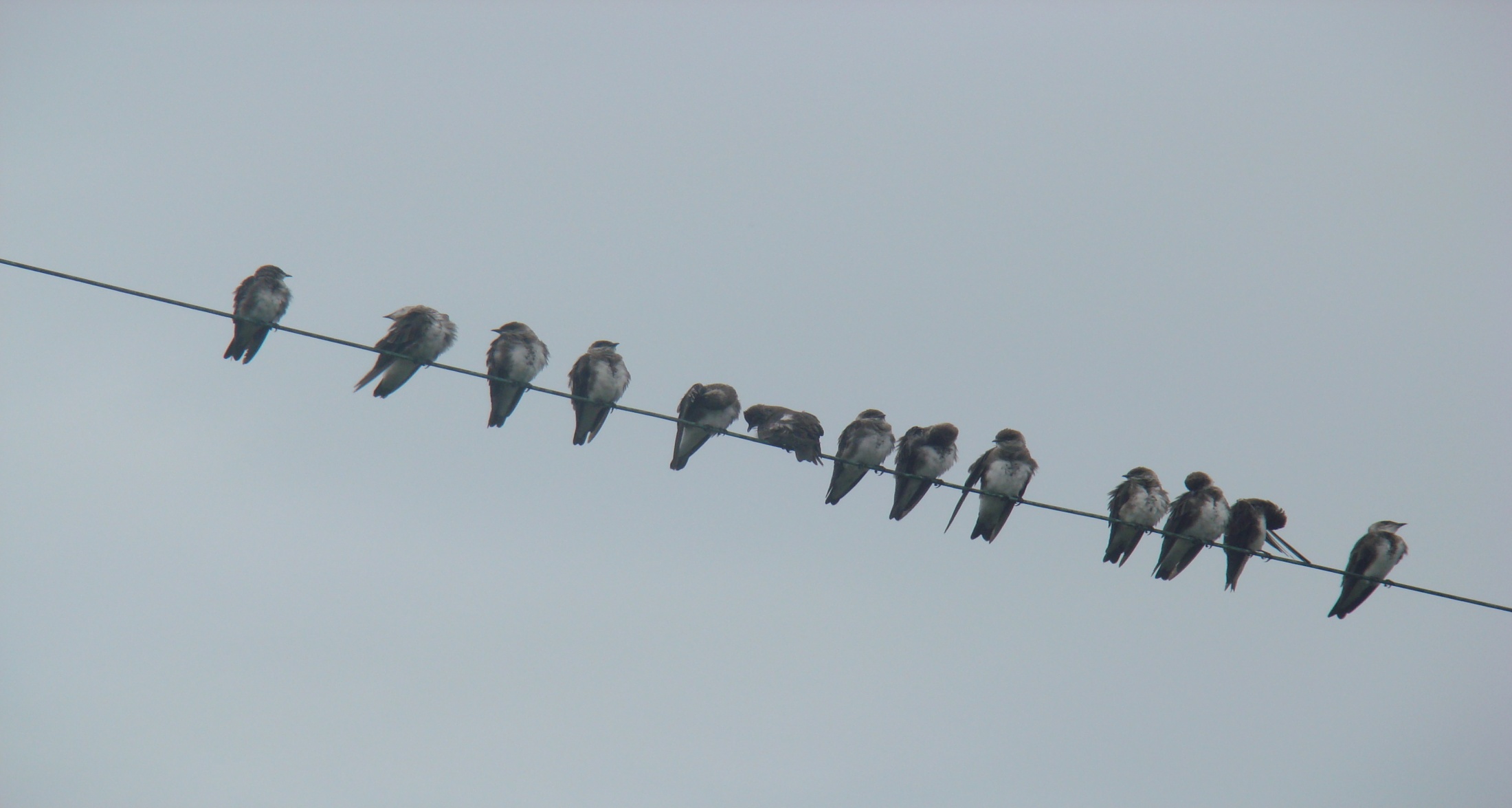 Muchas Gracias